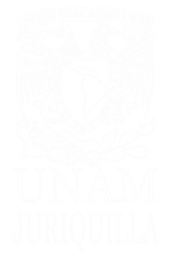 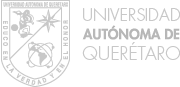 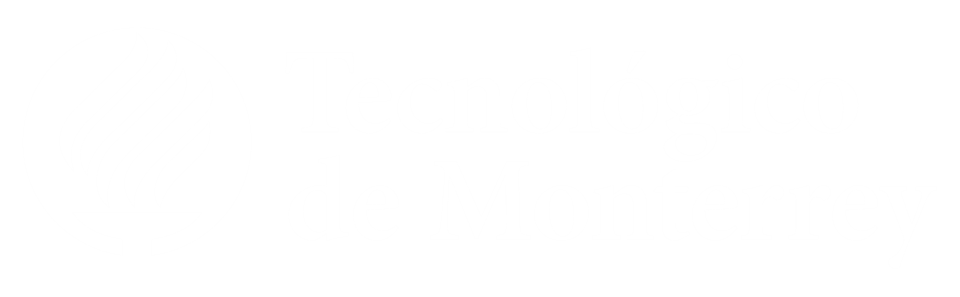 Acción para la transformación
CONSORCIO
distritoQRO
I+D+i+E 
Para resolver retos de 
impacto social y económico, 
desde Querétaro para el mundo.
Enero 2025
Objetivo del Consorcio distritoQRO
Promover la colaboración público-privada, sumando las capacidades de los actores relevantes en Querétaro, para potenciar el impacto y valor de la innovación, el emprendimiento de base tecnológica y la investigación y desarrollo como alternativa para la solución de los grandes retos globales.
Capacidades del Consorcio
Investigación científica y tecnológica
Impuso a la innovación y transferencia de conocimiento
Compartir infraestructura y recursos digitales
Vinculación con el sector productivo
Publicaciones conjuntas
Actualmente, Querétaro tiene 4,141 investigadores, de los cuales 980 se encuentran adscritos al padrón del Sistema Nacional de Investigadores (SNI) en 56 centros de investigación.
[Speaker Notes: Datos a googlear aquí]
Modelo de operación
CONVOCATORIAS
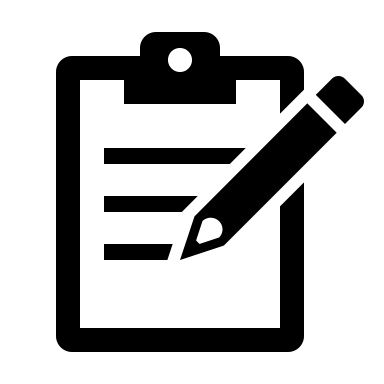 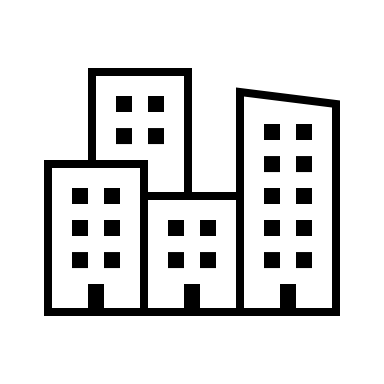 Suma de Capacidades
Inversión inicial
Investigación
Emprendimiento
Innovación
Desarrollo
Infraestructura
Talento
RETOS SOCIALES O EMPRESARIALES
(Foco en escalamiento de las tecnologías +TRL-4)
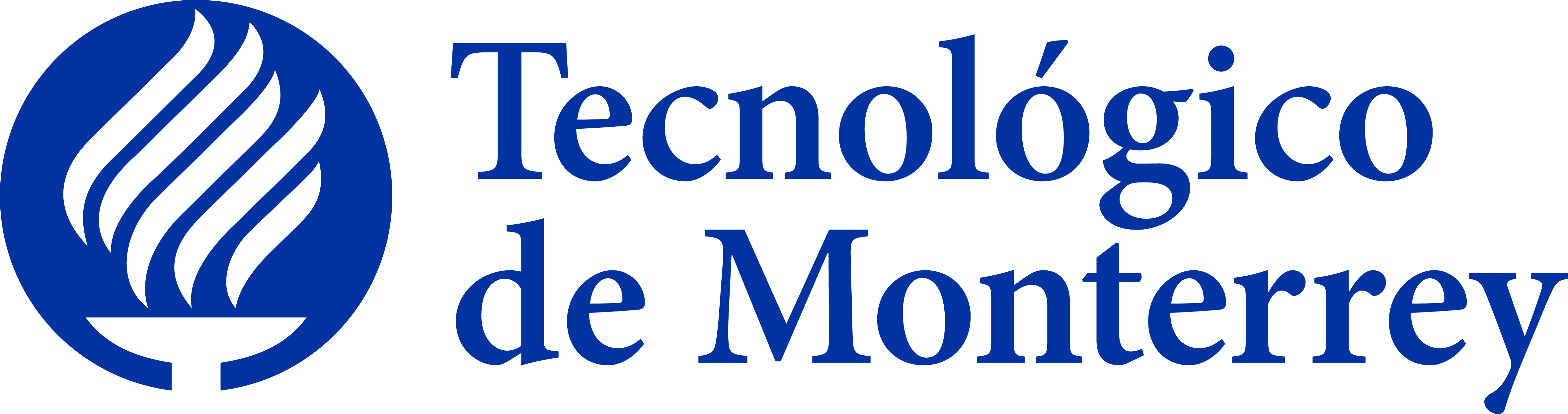 Aliados industriales
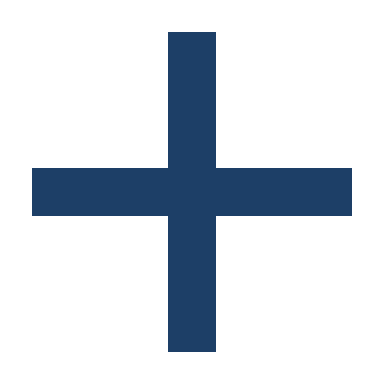 Consorcio
distritoQRO
RECURSOS ECONÓMICOS + CONOCIMIENTO + TALENTO
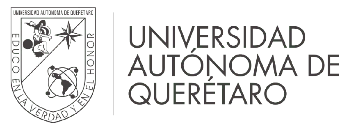 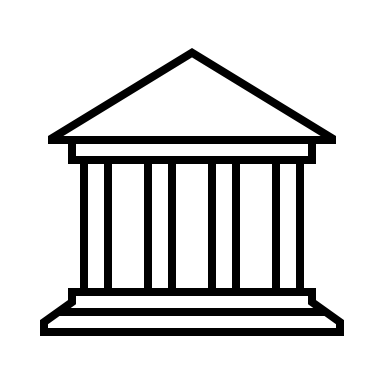 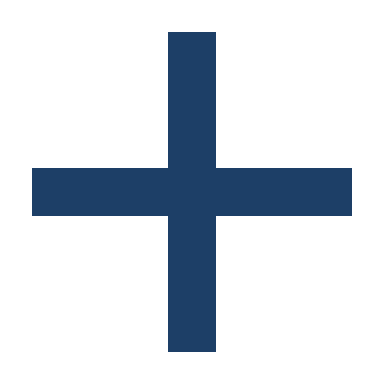 Gobierno
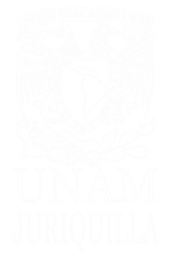 SOLUCIONES APLICADAS
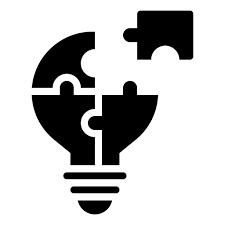 Sostenibilidad agroalimentaria
1er reto y convocatoria
27 de enero 2025
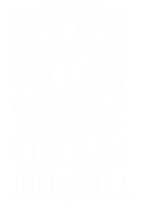 CONSORCIO
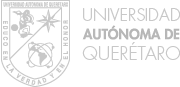 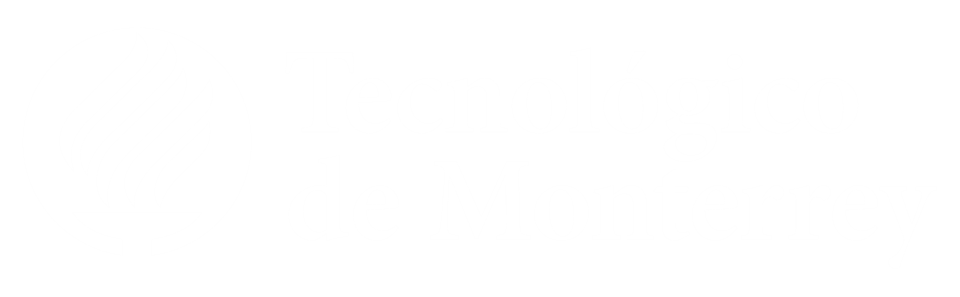 distritoQRO
Objetivo
Impulsar soluciones a los grandes retos de la sostenibilidad agroalimentaria, a través de la colaboración público-privada, entre los actores relevantes del sector, para potenciar el impacto y valor de la investigación y desarrollo, la innovación y el emprendimiento de base tecnológica.
Líneas de trabajo a impulsar
[Speaker Notes: - Empresas tractoras de arranque:]
Línea de tiempo
2026
2024
2025
[Speaker Notes: - Empresas tractoras de arranque:]